Naviguard
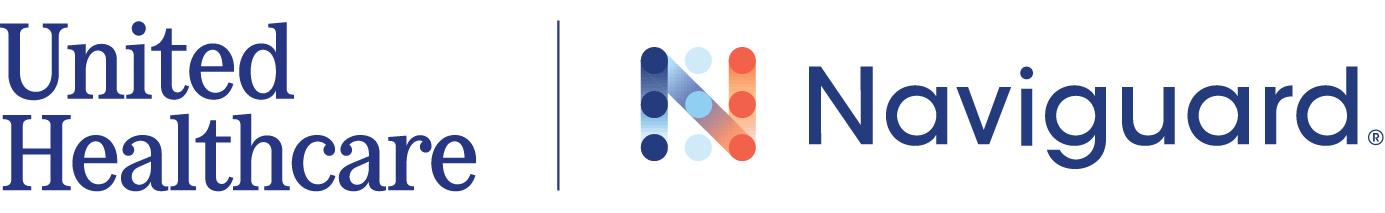 Expert support built to help resolve out-of-network balance medical bills
Expert guidance resolving out-of-network expenses
Naviguard® helps resolve unexpected out-of-network balance medical bills by negotiating directly with providers. It's a service available at no additional cost to you, as part of your UnitedHealthcare® health plan benefits.
With Naviguard, you can look forward to:
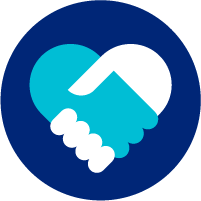 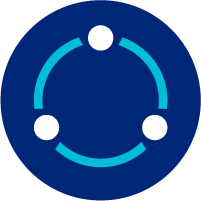 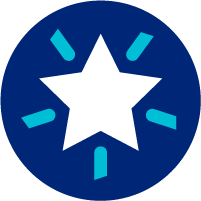 Decades of expertise
As part of UnitedHealthcare, take advantage of our health care expertise and provider networks for a best-in-class experience
Our highly trained experts have decades of health care experience with access to industry network knowledge and are on top of the latest health care rules and regulations
Guidance and support 
Receive help determining if you’ve been billed appropriately
Dedicated 1-on-1 member support from a Member Advisor*
Access information to help you avoid similar bills in the future
Track record of success
We’ve helped tens of thousands of people navigate difficult balance medical billing challenges with a 78% resolution success rate**
*For eligible balance-billing situations 
**Naviguard data Jan. 1, 2021–July 31, 2023 based on 2021–2023 data for claims on which Naviguard was engaged. Negotiation success rate is based on member-choice, member-initiated claims negotiated to less than billed charges. Negotiation success rate may vary and is not a guarantee of future results.
2
We know health care costs are important to you
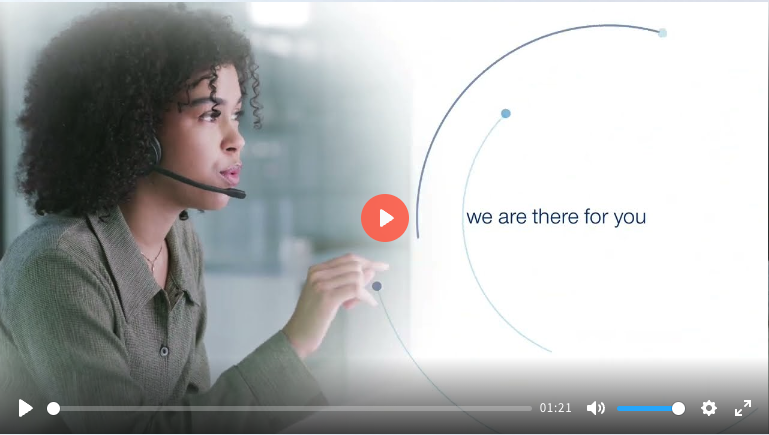 With decades of experience, we’re a trusted source of advocacy and knowledge backed by sophisticated pricing tools to support a successful resolution.
Naviguard® helps members navigate the health care system by providing clear guidance for resolving out-of-network balance bills. To learn more, watch this video.
$100M+
77%
$2.2K
total member reductions to date1
reductions off billed charges, for all claims2
average reduction per bill3
All statistics are as of July 2023. 
1 Based on billed charges minus final allowed amounts for all balance bill claims where Naviguard has been engaged by members to negotiate.
2 For all claims that have been processed by Naviguard participating health plans, calculated by subtracting total provider billed amount by amount paid to providers.  
3 Naviguard data from Jan. 2021 – July 2023, and calculated off the sum of all negotiated cases’ total bill (total paid to provider).
3
Your experience with Naviguard
Our simple 5-step process:
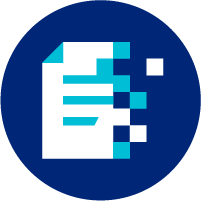 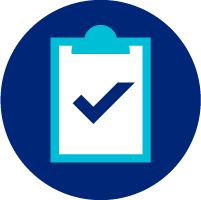 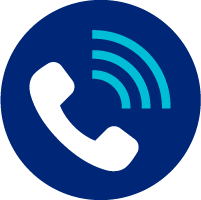 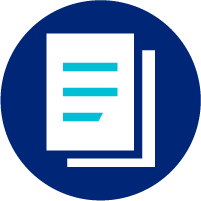 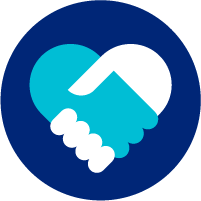 * Depending on the plans' election, Naviguard will not negotiate directly with the provider for claims below $1,000, in which case self-help tools will be provided.
4